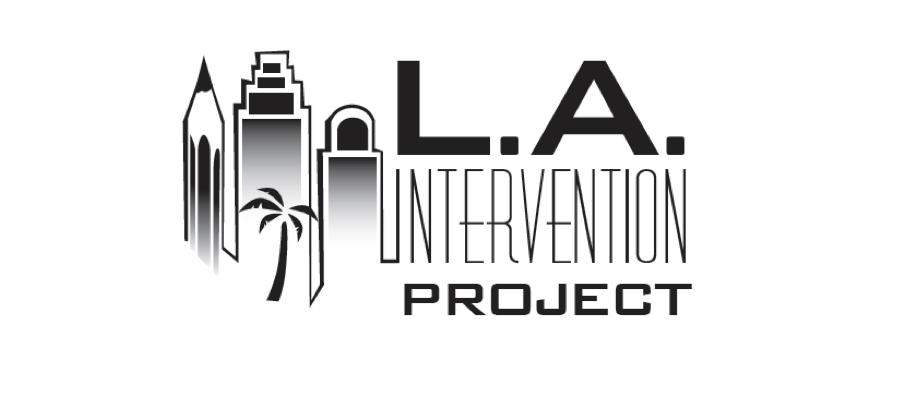 Morphology Instruction
prim/prime
[Speaker Notes: Have students open their flash drives.
These slides would be taught over a number of days. They will probably take multiple weeks for students to complete since this is their first exposure to these concepts.]
What is a root?
autograph
deject
abduct
beneficiary
credence
[Speaker Notes: Review options:  give students 1 minute and have them write down as many words with graph as they can, or ask someone to lead you through LINCS with graph (on next slide), and then go around the room asking each person to give one word that contains this root.]
Review with LINCS
What is the story? 
What is the reminding word?
What is the word? 
What is the definition?
prim
I didn’t now how 
to use my first printer, so 
I set it on fire.
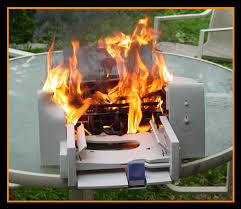 first
printer
That's the primary reason the company is doing so well.
Do you recognize the root? (whiteboard)
Try out the meaning of the root in the sentence.
What do you think the word means?
[Speaker Notes: Have ½ the class do sentence number 1 and ½ the class do sentence number 2.]
Add it to your personal dictionary
Main, or 
first
prim
primary
ary
[Speaker Notes: Students make an inference about the definition. Teacher/aide monitor and correct as needed.  Have the students come up with the answers before answers appear.  Have a brief conversation about how literal meaning “to lead away” doesn’t capture the essence (connotation) of the word.]
Ninety-nine percent of primary students now have computer experience.
Do you recognize the root? (whiteboard)
Try out the meaning of the root in the sentence.
What do you think the word means?
Add it to your personal dictionary
First, earliest
in time
primary
ary
prim
[Speaker Notes: Students make an inference about the definition. Teacher/aide monitor and correct as needed.  Have the students come up with the answers before answers appear.]
1. Primitive humans needed to be able to react like this to escape from dangerous animals.
Do you recognize the root? (whiteboard)
Try out the meaning of the root in the sentence.
What do you think the word means?
Add it to your personal dictionary
Early or first 
of its kind
primitive
ive
prim
[Speaker Notes: Students make an inference about the definition. Teacher/aide monitor and correct as needed.  Have the students come up with the answers before answers appear.]
The problem is primarily with his attitude.
Do you recognize the root? (whiteboard)
Try out the meaning of the root in the sentence.
What do you think the word means?
Add it to your personal dictionary
Firstly, or 
mostly
primarily
ly
prim
[Speaker Notes: Students make an inference about the definition. Teacher/aide monitor and correct as needed.  Have the students come up with the answers before answers appear.  Note:  You want them to try and create a fairly literal definition with root word and prefix.]
1. The location of these beaches makes them prime sites for development.
Do you recognize the root? (whiteboard)
Try out the meaning of the root in the sentence.
What do you think the word means?
Add it to your personal dictionary
First importance;
Highest rank
prime
prime
[Speaker Notes: Students make an inference about the definition. Teacher/aide monitor and correct as needed.  Have the students come up with the answers before answers appear.  Note:  You want them to try and create a fairly literal definition with root word and prefix.  Before they come up with a definition point out root word fact as factory and see if they can infer it means make.]
1. Abraham Lincoln’s diary is a primary source, but the book written about him is a secondary source.
Do you recognize the root? (whiteboard)
Try out the meaning of the root in the sentence.
What do you think the word means?
Add it to your personal dictionary
Firsthand 
account;
original
primary
source
ary
prim
[Speaker Notes: Students make an inference about the definition. Teacher/aide monitor and correct as needed.  Have the students come up with the answers before answers appear.  Note:  You want them to try and create a fairly literal definition with root word and prefix.]